Erfüllung mit dem 
Heiligen Geist
Am letzten Tag, 
                                                                                     dem Höhepunkt 
                                                                                     des Festes, 
                                                                                     stellte sich Jesus 
                                                                                     vor die Menge hin                  
                                                                                     und rief: 
                                                                                     "Wenn jemand Durst  
                                                                                     hat, soll er zu mir   
                                                                                     kommen und trinken! 
                                                                                     Wenn jemand an  
                                                                                     mich glaubt, 
                                                                                     werden Ströme von    
                                                                                     lebendigem Wasser aus seinem Inneren fließen, so wie es die Schrift sagt". 
Er meinte damit den Heiligen Geist, den die erhalten sollten, 
die an ihn glauben würden. Der Geist war zu diesem Zeitpunkt noch nicht gekommen, weil Jesus noch nicht in Gottes Herrlichkeit zurückgekehrt war.   (Joh 7:37-39)
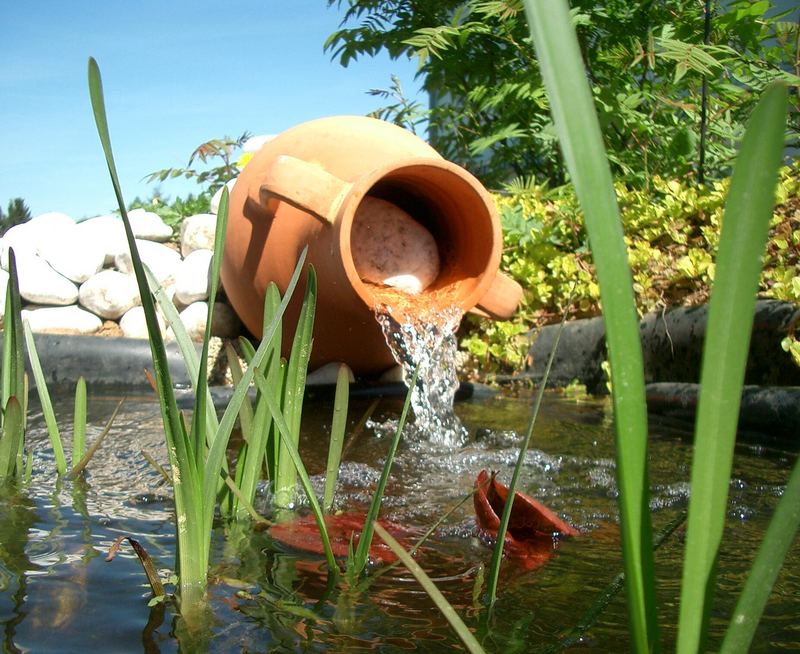 Jesus 
macht uns 
zu 
Nutzgefäßen!
[Speaker Notes: Geistbesitz und Geisterfüllung dienen immer dazu, mich nützlich und brauchbar zu machen für Gott! Geisterfüllung ist nie Selbstzweck, Erfüllung meiner Bedürfnisse etc.]
Erfüllung mit dem Hl. Geist
1Mo 2:7  Da bildete Gott der HERR den Menschen, Staub von der Erde, und blies den Odem des Lebens in seine Nase, und also ward der Mensch eine lebendige Seele.
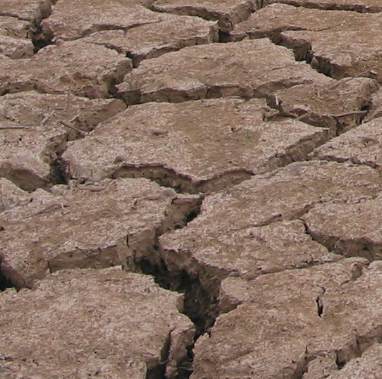 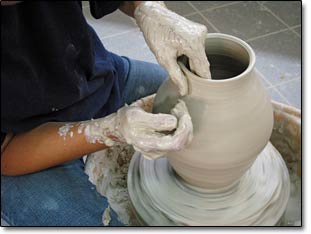 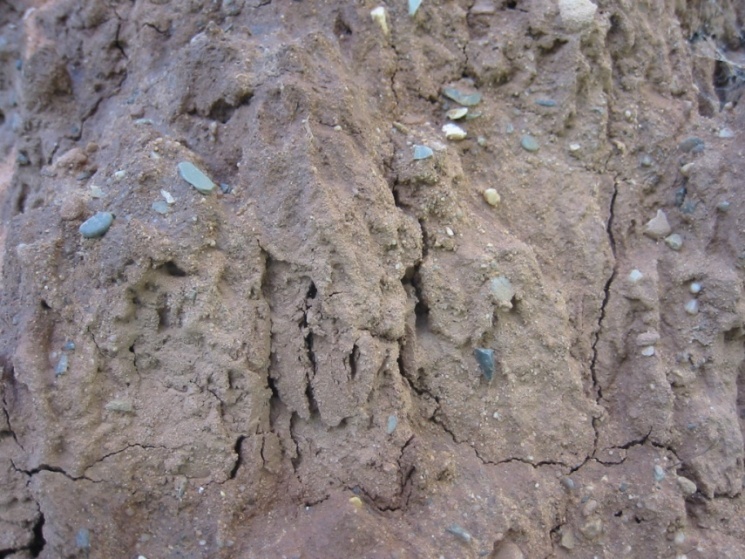 Schau, vor Gott bin ich wie du, 
vom Ton geknetet bin auch ich. 
(Hiob 33:6; Elihu an Hiob)
[Speaker Notes: Nur den Tonklumpen zeigen! Noch nicht bearbeiten!]
Erfüllung mit dem Hl. Geist
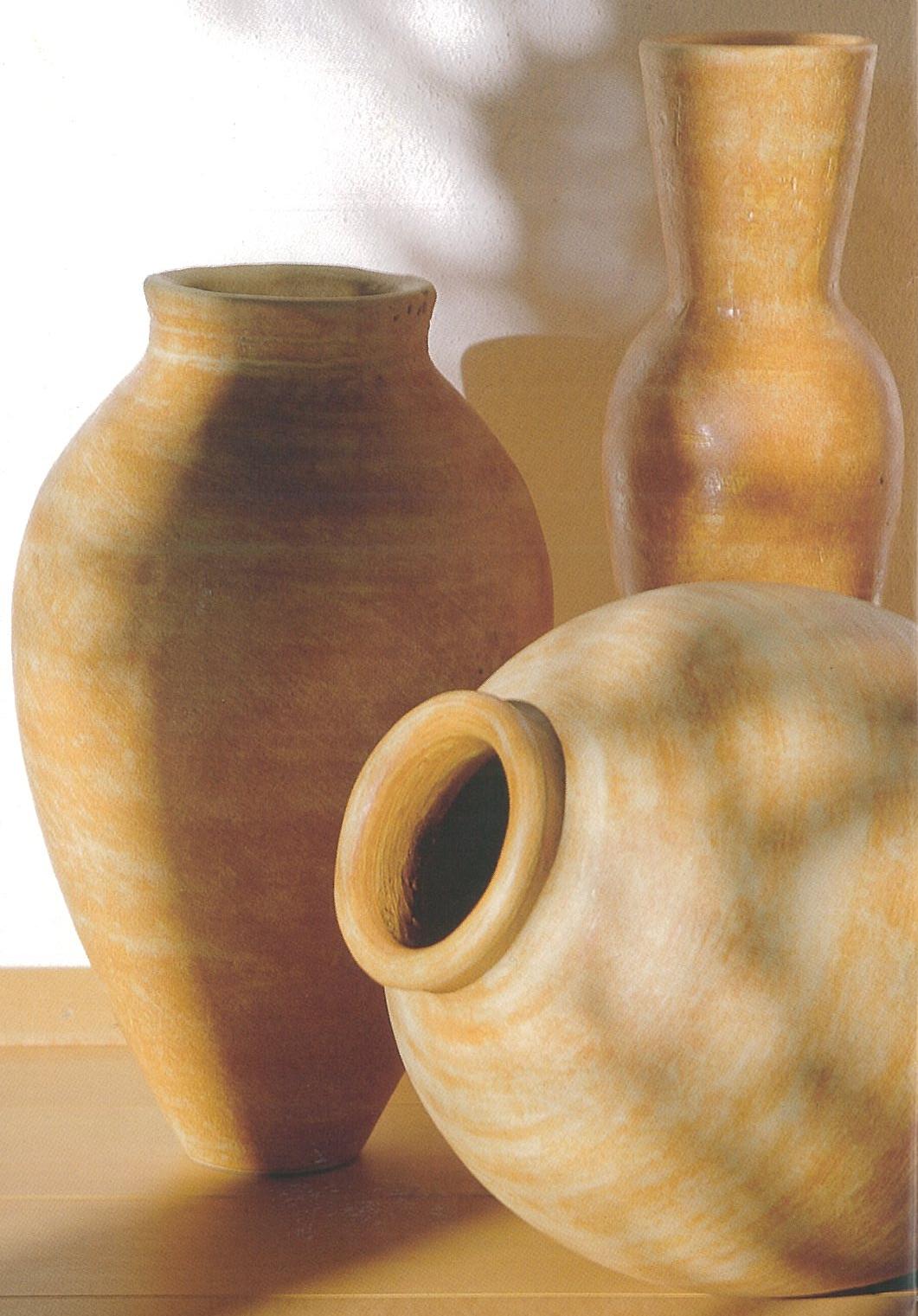 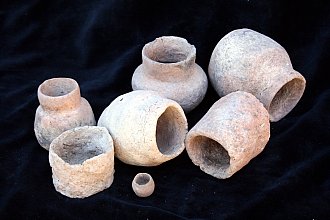 Röm 9:21  Hat nicht der Töpfer Macht über den Ton,  aus derselben Masse das eine Gefäß zur Ehre, das andere zur Unehre zu machen?
Erfüllung mit dem Hl. Geist
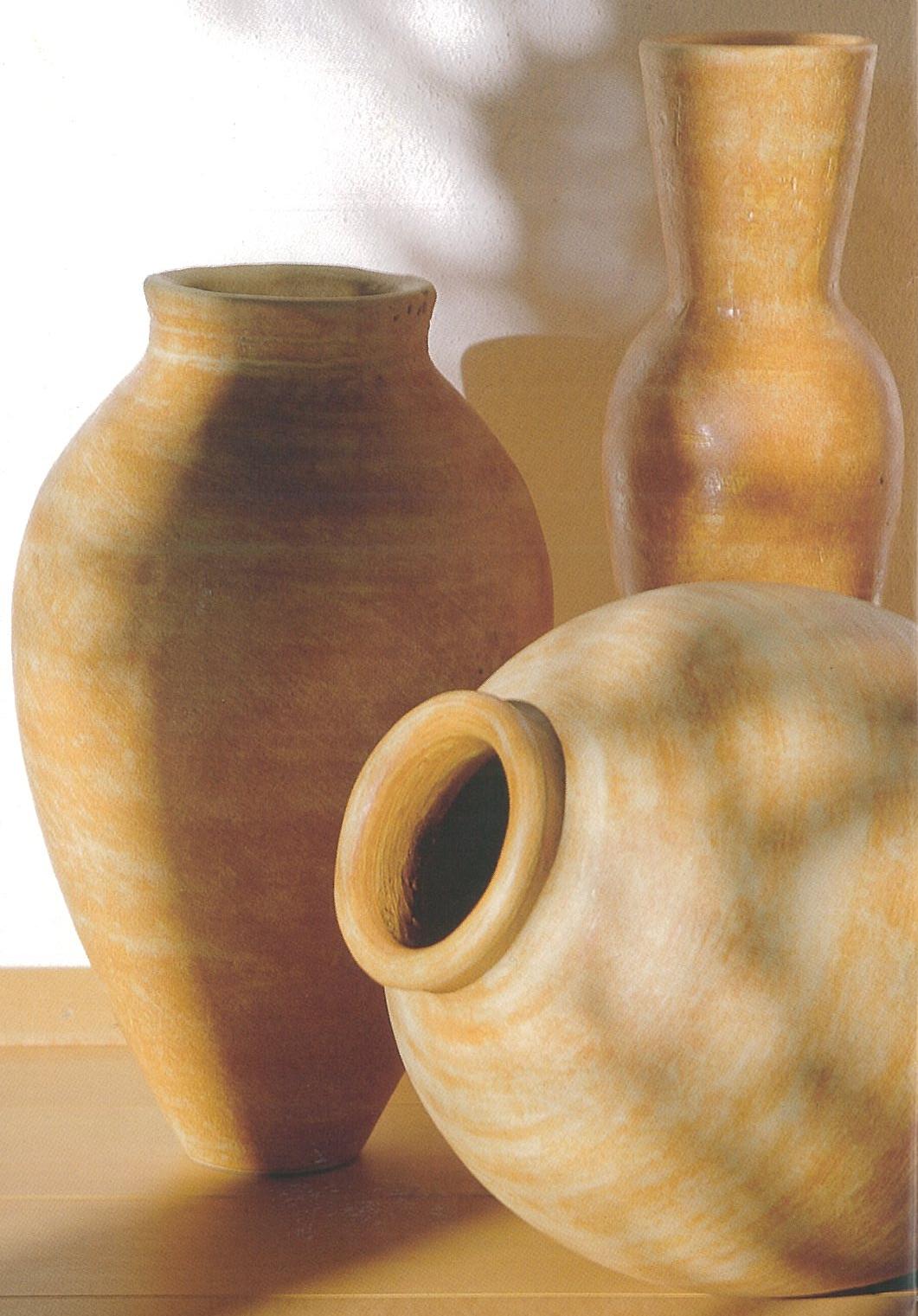 Wir alle sind
Gefäße
Der Begriff „Gefäß“  als Bezeichnung für Christen und Nichtchristen im NT:

Apg 9:15    Der Herr aber sprach zu ihm: Gehe hin; denn dieser (Paulus) ist mir ein auserwähltes Gefäß, meinen Namen zu tragen sowohl vor Nationen als Könige und Söhne Israels. 

Röm 9:21-23  Hat nicht der Töpfer Macht über den Ton, aus derselben Masse das eine Gefäß zur Ehre, das andere zur Unehre zu machen, …..Gefäße des Zorns und Gefäße der Barmherzigkeit?

2Kor 4:7    Wir haben aber diesen Schatz (der Erkenntnis der Herrlichkeit Gottes) in irdenen  Gefäßen, auf dass die Überschwänglichkeit der Kraft sei Gottes und nicht aus uns. 

1Thess 4:3-4  Denn das ist der Wille Gottes, eure Heiligung, dass ihr euch der Unzucht enthaltet;  dass jeder von euch wisse, sein eigenes Gefäß in Heiligung und Ehre zu besitzen….(Gefäß – entweder der eigene Leib oder die Ehefrau)

2Тiм 2:20-21  In einem großen Hause gibt es aber nicht nur goldene und silberne Gefäße, sondern auch hölzerne und irdene, und die einen zur Ehre, die andern zur Unehre. Wenn nun jemand sich von solchen  (Schwätzerei, Streitfragen, jugendliche Lüste) reinigt, wird er ein Gefäß zur Ehre sein, geheiligt und dem Hausherrn nützlich, zu jedem guten Werke zubereitet. 

1Pet 3:7   Ihr Männer gleicherweise, wohnet bei ihnen nach Erkenntnis, als bei einem schwächeren Gefäße, dem weiblichen, ihnen Ehre gebend, als die auch Miterben der Gnade des Lebens sind, auf dass eure Gebete nicht verhindert werden.
Erfüllung mit dem Hl. Geist
Erfüllung mit dem Hl. Geist
In der Wiedergeburt 
     macht Gott uns 
      zu neuen Kreaturen
      und zu Nutz-Gefäßen 
    zu Seiner Ehre
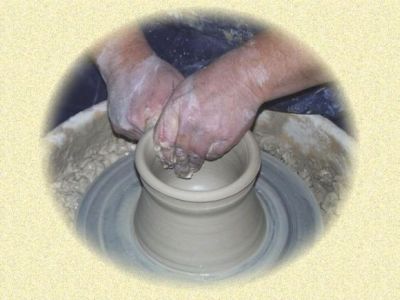 Er ist darum für alle gestorben, auf dass die, so da leben,
hinfort nicht sich selbst leben, sondern dem, 
der für sie gestorben und auferstanden ist…..
Darum, ist jemand in Christus, so ist er eine neue Schöpfung;
das Alte ist vergangen, siehe, Neues ist entstanden!
2.Kor.5:15-17
[Speaker Notes: Ein Loch in den Tonklumpen drücken, Aus dem Rohmaterial wird ein Gefäß!]
Erfüllung mit dem Hl. Geist
Ein Gefäß:

Gehört nie sich selbst und hat keinen Selbstzweck

Ist ein Träger des Namens Christi und der Kraft Gottes

Hat das Design, welches der Töpfer ihm zugedacht hat

Soll in Heiligung und Ehre gehalten werden

Egal ob aus Gold, Silber, Holz oder Lehm: jedes Gefäß kann 
zur Unehre missbraucht oder in Heiligung gebraucht werden

Gefäße müssen beständig von Inhaltsresten gereinigt werden, 
um nützlich und zu guten Werken bereit zu sein

Rechter oder unrechter Umgang mit dem Gefäß wirkt sich aus 
auf die Erhörbarkeit unserer Gebete
[Speaker Notes: Römer in der Vitrine, Plastikschüssel im Küchenschrank]
Erfüllung mit dem Hl. Geist
Wir alle 
   sind 
                  Nutz-Gefäße.
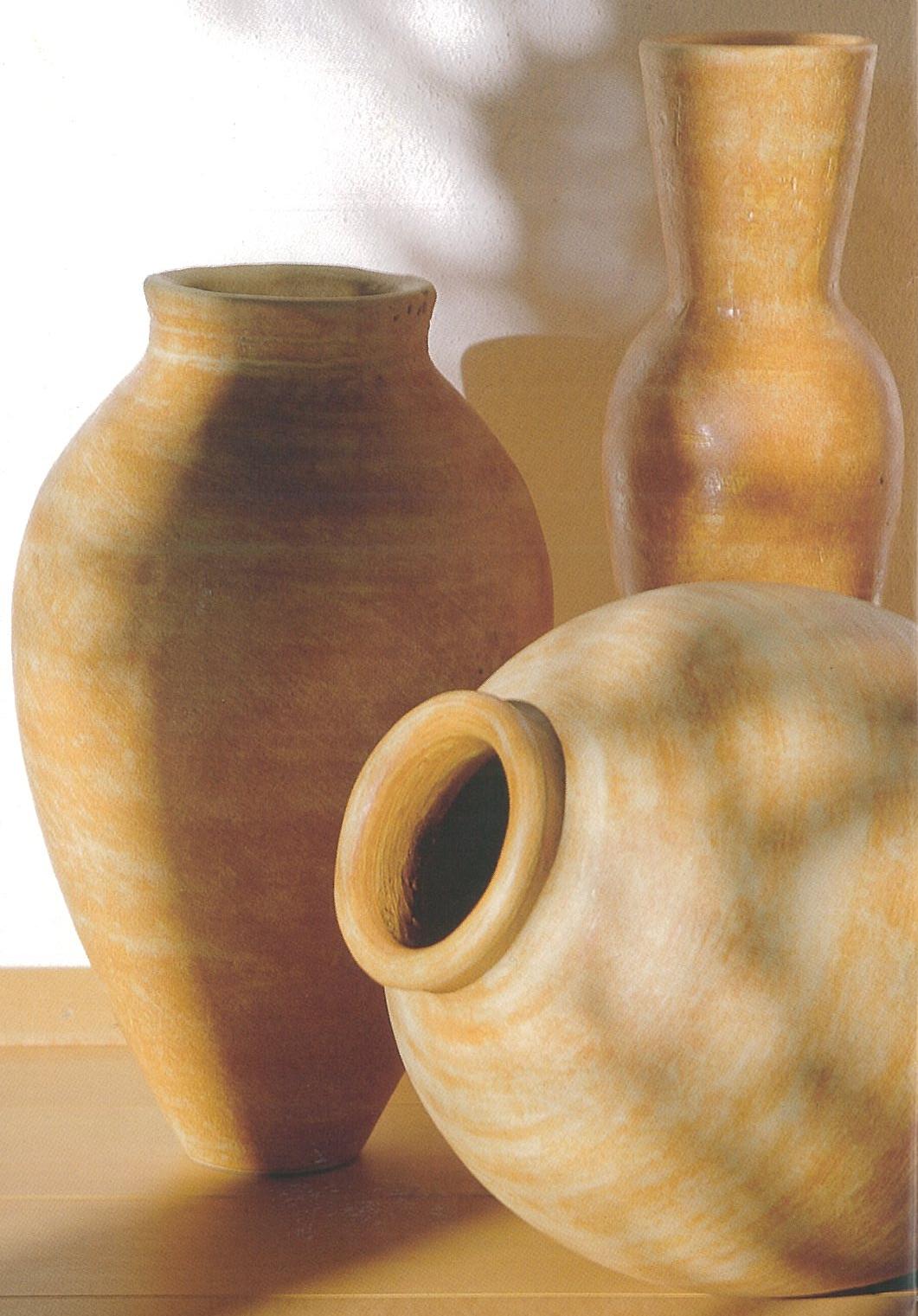 Womit sind wir gefüllt?
Erfüllung mit dem Hl. Geist
Hiob 36:17  (Elihu an Hiob)
Bist du aber vom Urteil des Gottlosen erfüllt, 
so werden Urteil und Gericht dich treffen.  
(Besser:  Du bist erfüllt mit dem Beurteilen Gottloser, 
d.h. du urteilst wie Gottlose, 
hast dir ihre Maßstäbe zu eigen gemacht. 
Du bist erfüllt mit gottlosen Kriterien und Ansichten, 
womit du Gott und sein Handeln beurteilst.)
[Speaker Notes: Hadern mit Gott; Gott, der Spielverderber! Warum lässt Gott dies oder jenes zu?]
Erfüllung mit dem Hl. Geist
Hes 28:16
über den Fürsten von Tyrus,
ein Bild des Satans:  
Durch deine vielen Handelsgeschäfte 
ist dein Inneres voll Frevel geworden, 
und du hast gesündigt.
[Speaker Notes: Unehrlichkeit, Neigung, um des Gewinnes willen schiefe Wege zu gehen,
1Ti_6:10  Denn die Geldliebe ist eine Wurzel alles Bösen
Heb_13:5  Der Wandel sei ohne Geldliebe; begnüget euch mit dem, was vorhanden ist]
Erfüllung mit dem Hl. Geist
Apg 5:3  
Petrus aber sprach: 
Ananias, 
warum hat der Satan dein Herz erfüllt, 
den heiligen Geist zu belügen 
und von dem Erlös des Gutes 
etwas zu entwenden?
[Speaker Notes: Heuchelei]
Erfüllung mit dem Hl. Geist
Röm 1:29-31  
als solche, die voll sind 
von aller 
Ungerechtigkeit, Schlechtigkeit, Habsucht, Bosheit; 
voll Neid, Mordlust, Zank, Trug und Tücke,  
Ohrenbläser, Verleumder, Gottesverächter, 
Freche, Übermütige, Prahler, 
erfinderisch im Bösen, 
den Eltern ungehorsam; 
unverständig, unbeständig, 
lieblos, unversöhnlich, 
unbarmherzig;
Warum 
die Erfüllung 
mit dem Geist?
Weil das Gottes
Absicht für Seine
Gemeinde ist:
Gottes „erfüllende“ Gedanken für Seine Gemeinde:

Joh 1:16  Und aus seiner Fülle haben wir alle empfangen Gnade um Gnade.


Еph 1:23  welche sein Leib ist, die Fülle dessen, der alles in allen erfüllt


Phlp 1:9-11  Und um das bitte ich, dass ihr……  erfüllt (werdet) mit Frucht der Gerechtigkeit, die durch Jesus Christus gewirkt wird zur Ehre und zum Lobe Gottes. 


Кol 1:9-10  Weshalb wir auch von dem Tage an, da wir es vernommen haben, nicht aufhören, für euch zu beten und zu bitten, dass ihr erfüllt werdet mit der Erkenntnis Seines Willens in aller geistlichen Weisheit und Einsicht,  damit ihr des Herrn würdig wandelt zu allem Wohlgefallen: in allem guten Werk fruchtbar und in der Erkenntnis Gottes wachsend,
Erfüllung mit dem Hl. Geist
Daher, meine geliebten Brüder,  
seid fest, 
unerschütterlich,  
allezeit überströmend 
in dem Werk des Herrn
1.Kor 15:58
Warum 
die Erfüllung 
mit dem Geist?
Weil nur durch 
die Geisterfüllung 
 Gott sich in uns 
realisieren will!
Erfüllung mit dem Hl. Geist
Gottes „erfüllende“ Gedanken für Seine Gemeinde:
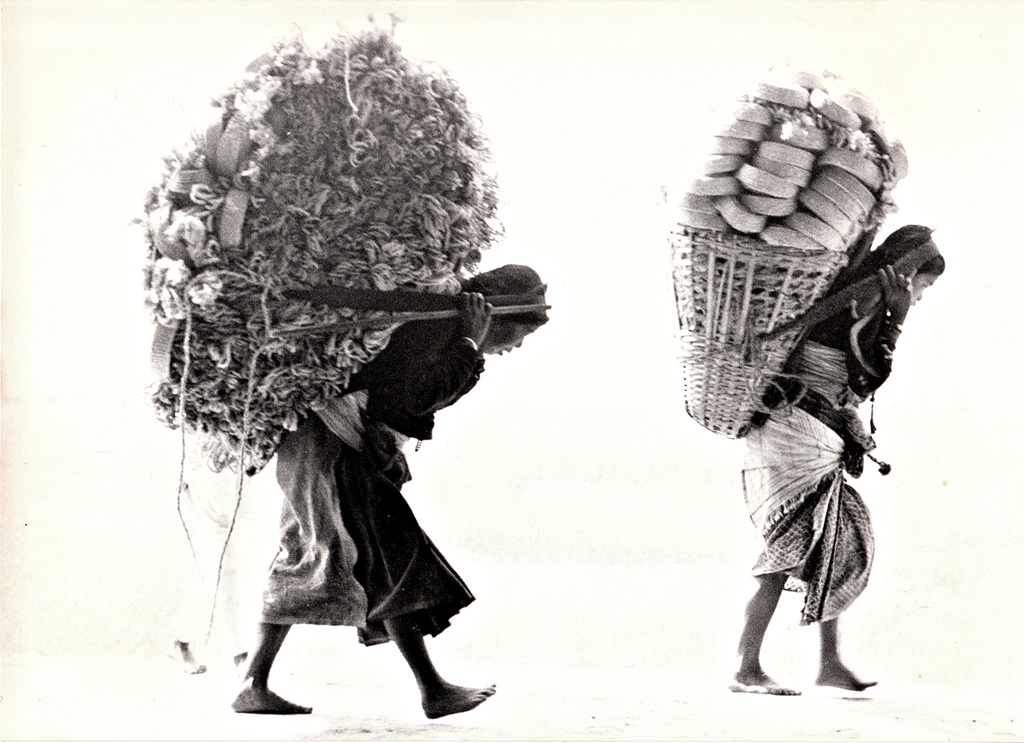 Der  Geist ist  der 
göttliche Träger und Diener,  
welcher göttliche Qualitäten 
in unser Leben transportiert 
und zur Anwendung bringt!
Welche göttlichen Qualitäten 
kommen durch den Geist in mein Leben?
Nährstoffgehalt
Gehalt in 100 Gramm Vollmilch      
  
Energiewert: 64 Kilokalorien oder 267 Kilojoule
Wasser: 87,5 Gramm
Eiweiß: 3,3 Gramm
Fett: 3,5 Gramm
Cholesterin: 12,0 Gramm
Kohlenhydrate: 4,8 Gramm
Vitamin A: 31,0 Mikrogramm
Vitamin D: 0,02 Mikrogramm
Vitamin E: 0,1 Milligramm
Vitamin C: 2,0 Milligramm
Vitamin B1: 0,02 Milligramm
Vitamin B2: 0,18 Milligramm
Vitamin B6: 0,05 Milligramm
Vitamin B12: 0,38 Mikrogramm
Folsäure: 4,65 Mikrogramm




















Pantothensäure: 0,35 Milligramm
Niacin: 0,1 Milligramm
Biotin: 3,50 Mikrogramm
Mineralstoffe gesamt: 439,1 Milligramm
Natrium: 48,0 Milligramm
Kalium: 157,0 Milligramm
Kalzium: 120,0 Milligramm
Phosphor: 102,0 Milligramm
Magnesium: 12,0 Milligramm
Chrom: 2,0 Mikrogramm
Eisen: 0,1 Milligramm
Fluor: 17,0 Mikrogramm
Jod: 3,0 Mikrogramm
Kupfer: 7,0 Mikrogramm
Mangan: 3,0 Mikrogramm
Zink: 358,0 Mikogramm
Erfüllung mit dem Hl. Geist
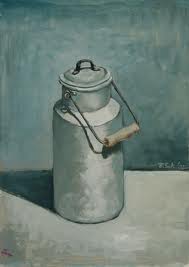 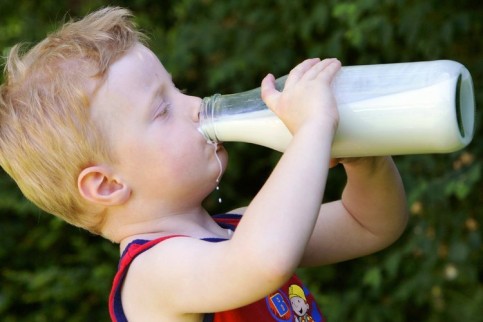 Göttliche Qualitäten in meinem Leben
Göttlicher „Nährstoffgehalt“ des Heiligen Geistes:
1. Wahrhaftigkeit statt Falschheit, Heuchelei, Betrug 
„…und ich werde den Vater bitten, und er wird euch einen anderen Sachwalter geben,
……den Geist der Wahrheit“ Joh 14:16-17
2. Glaube/Vertrauen/Treue statt Zweifel, Misstrauen , Kleinglaube, Angst 
„Da wir aber denselben Geist des Glaubens haben…“(2Kor 4:13)
3. Gnade 
statt Bitterkeit, Unversöhnlichkeit, 
Undankbarkeit, Lieblosigkeit 
„…den Geist der Gnade“ Hbr. 10:29
Göttliche Qualitäten in meinem Leben
Göttlicher „Nährstoffgehalt“ des Heiligen Geistes:
4. Heiligkeit/Heiligung 
statt Unreinheit, Befleckung
„und als Sohn Gottes in Kraft 
erwiesen dem Geiste der Heiligkeit nach 
durch Toten-Auferstehung,  Jesum Christum, 
unseren Herrn“ (Röm 1:4)
5. Weisheit und Offenbarung 
statt Unwissenheit, Torheit, Eigendünkel, Anmaßung 
„…auf dass der Gott unseres Herrn Jesus Christus, der Vater der Herrlichkeit, 
euch gebe den Geist der Weisheit und Offenbarung 
in der Erkenntnis seiner selbst…“(Eph 1:17)
6. Kraft, Liebe und Zucht  
statt Undiszipliniertheit, Schwachheit, Verzagtheit
„Denn Gott hat uns nicht einen Geist der Furchtsamkeit gegeben, 
sondern der Kraft und der Liebe und der Besonnenheit.“ (2Ti 1:7)
Göttliche Qualitäten in meinem Leben
Göttlicher „Nährstoffgehalt“ des Heiligen Geistes:
7. Leben statt geistlicher Stumpfheit und willenloser Versklavung an die Sünde
„Denn das Gesetz des Geistes des Lebens in Christo Jesu 
hat mich freigemacht von dem Gesetz der Sünde und des Todes.“ (Röm 8:2)
8. Herrlichkeit statt Weltlichkeit, Anpassung, Mitläufertum
„… der Geist der Herrlichkeit und der Geist Gottes ruht auf euch.“ (1Pe 4:14)
9. Christus selbst statt meines Ego
„… der Geist Christi, der in ihnen war, …“(1Pe 1:11)
„…Wenn aber jemand Christi Geist nicht hat, ….“(Röm 8:9)
Christus 
in euch,
die Hoffnung der Herrlichkeit! 
Kol 1:27
Göttliche Qualitäten in meinem Leben
Ich lebe, 
doch nun nicht ich, 
sondern 
Christus 
lebt in mir!  
Gal.2:20
1. Wahrhaftigkeit statt Falschheit, Heuchelei, Betrug 
„…und ich werde den Vater bitten, und er wird euch einen anderen Sachwalter geben,
……den Geist der Wahrheit“ Joh 14:16-17
2. Glaube/Vertrauen/Treue statt Zweifel, Misstrauen , Kleinglaube, Angst 
Da wir aber denselben Geist des Glaubens haben…(2Kor 4:13)
3. Gnade statt Bitterkeit, Unversöhnlichkeit, Undankbarkeit, Lieblosigkeit 
„…den Geist der Gnade“ Hbr. 10:29
4. Heiligkeit/Heiligung statt Unreinheit, Befleckung
und als Sohn Gottes in Kraft erwiesen dem Geiste der Heiligkeit nach 
durch Toten-Auferstehung) Jesum Christum, unseren Herrn (Röm 1:4)
5. Weisheit und Offenbarung statt Unwissenheit, Torheit, Eigendünkel, Anmaßung 
„…auf dass der Gott unseres Herrn Jesus Christus, der Vater der Herrlichkeit, 
euch gebe den Geist der Weisheit und Offenbarung in der Erkenntnis seiner selbst…“(Eph 1:17)
6. Kraft, Liebe und Zucht  statt Undiszipliniertheit, Schwachheit, Verzagtheit
Denn Gott hat uns nicht einen Geist der Furchtsamkeit gegeben, 
sondern der Kraft und der Liebe und der Besonnenheit. (2Ti 1:7)
7. Leben statt geistlicher Stumpfheit und willenlose Versklavung an die Sünde
Denn das Gesetz des Geistes des Lebens in Christo Jesu 
hat mich freigemacht von dem Gesetz der Sünde und des Todes. (Röm 8:2)
8. Herrlichkeit statt Weltlichkeit, Anpassung, Mitläufertum
… der Geist der Herrlichkeit und der Geist Gottes ruht auf euch. (1Pe 4:14)
9.  Christus selbst statt meines Ego
… der Geist Christi, der in ihnen war, …(1Pe 1:11)
…Wenn aber jemand Christi Geist nicht hat, ….(Röm 8:9)
Erfüllung mit dem Hl. Geist
Menschen, vom Heiligen Geist erfüllt:
Arbeiter an der Stiftshütte  2Mo. 28:3; 31:3 
die ich mit dem Geist der Weisheit erfüllt habe
Josua 5Mo.34:9 
mit dem Geist der Weisheit erfüllt
Prophet Micha  Мicha 3:8
 erfüllt mit …dem Geiste des HERRN
___________________________________________________________
Elisabeth Lk 1:41 Elisabeth ward mit heiligem Geist erfüllt
Zacharias Lk 1:67 Zacharias ward mit heiligem Geist erfüllt
Johannes d. T. Lk 1:15 mit heiligem Geiste wird er erfüllt werden
(Jesus Christus Lk 2:40  erfüllt mit Weisheit)
Die „120“ (12 Apostel + 108 „Laien)“ Apg 2:4 sie wurden alle vom heiligen Geist erfüllt
Petrus Apg 4:8 Da sprach Petrus, vom heiligen Geist erfüllt
Die frühe Gemeinde Apg 4:31 (29!!) und sie wurden alle mit dem heiligen Geist erfüllt
Die Diakone Apg 6:3 voll heiligen Geistes und Weisheit
Barnabas Apg 11:22-25 
denn er war ein trefflicher Mann und voll heiligen Geistes und Glaubens
Paulus Apg 9:17 (6!!) damit du …mit dem heiligen Geiste erfüllt werdest
Die ideale 
Familie,
alle erfüllt 
mit dem 
Hl. Geist!
Erfüllung mit dem Hl. Geist
Wie werden Christen mit dem Geist erfüllt?

Das erste Mal grundsätzlich bei der Wiedergeburt
als unverdiente Gabe Gottes
Und sie wurden alle mit dem Heiligen Geist erfüllt….. 
Apg 2:4
Danach immer wieder neue Erfüllungen 
mit dem Geist,
nun aber als unsere Verantwortung!
Werdet erfüllt mit dem Geist…
Eph 5:18
Erfüllung mit dem Hl. Geist
Beobachtungen 
zu unbewussten Erfüllungen mit dem Hl. Geist
Der Geist ist Gott, eine Person! Was kannst Du tun, 
damit diese Person sich bei Dir wie zuhause fühlt?
Sie waren alle einmütig beieinander….. 
und wurden alle voll des Heiligen Geistes
Apg 2:1-4
[Speaker Notes: Gemeinschaft, Friede untereinander, einer achte den anderen höher als sich selbst]
Erfüllung mit dem Hl. Geist
Beobachtungen 
zu unbewussten Erfüllungen mit dem Hl. Geist
Da erhoben sie einmütig ihre Stimme zu Gott und sprachen....
Warum empören sich die Heiden?....
und nun Herr, sieh an ihr Drohen
und gib deinen Knechten,
(trotzdem) mit aller Freudigkeit zu reden das Wort…
Und als sie gebetet hatten, bewegte sich die Stätte…
Und sie wurden alle voll des Heiligen Geistes
und redeten das Wort Gottes mit Freuden! 
Apg 4:24-31
[Speaker Notes: Das Kreuz auf sich nehmen]
Erfüllung mit dem Hl. Geist
Beobachtungen 
zu unbewussten Erfüllungen mit dem Hl. Geist
Saulus aber sprach:
Herr, wer bist du?
Und er sprach mit Zittern und Zagen:
Herr, was willst du, dass ich tun soll?
…dieser ist mir ein auserwähltes Werkzeug,
dass er meinen Namen trage…
Lieber Bruder Saul, 
der Herr hat mich gesandt…
dass du…mit dem Heiligen Geist erfüllt werdest!
Apg 9:3ff.
[Speaker Notes: Was willst du, dass ich tue? Bereitschaft, sich Gott ganz zur Verfügung zu stellen:
Weil Gott uns solches Erbarmen geschenkt hat, liebe Geschwister, ermahne ich euch nun auch, dass ihr euch mit Leib und Leben Gott als lebendiges und heiliges Opfer zur Verfügung stellt. An solchen Opfern hat er Freude, und das ist der wahre Gottesdienst. 
(Röm 12:1)]
Erfüllung mit dem Hl. Geist
Beobachtungen 
zu unbewussten Erfüllungen mit dem Hl. Geist
So hatte nun die Gemeinde Frieden…
und wandelte in der Furcht des Herrn
und wurde erfüllt mit dem Trost des Heiligen Geistes…
Apg 9:31
[Speaker Notes: Gottesfurcht schafft göttlichen Trost durch Erfüllung mit dem Geist!]
Erfüllung mit dem Hl. Geist
Beobachtungen 
zu unbewussten Erfüllungen mit dem Hl. Geist
Seht unter euch nach sieben Männern,
die einen guten Ruf haben
und voll Heiligen Geistes sind….. 
Apg 6:3
[Speaker Notes: „Ruf“, hier geht es um die Außenwelt: Was sagen meine Mitschüler, Lehrer, Kollegen, Vorgesetzten, Eltern, Geschwister über mich!!]
Erfüllung mit dem Hl. Geist
Beobachtungen 
zur bewussten Erfüllung mit dem Hl. Geist
Negativ ausgedrückt:
Betrinkt euch nicht mit Wein,
woraus ein unordentliches Wesen folgt,
sondern werdet voll Geistes
Eph 5:18
Erfüllung mit dem Hl. Geist
Beobachtungen 
zur bewussten Erfüllung mit dem Hl. Geist
Anordnung für Priester,
wie sie Gott begegnen sollen:
"Wenn ihr ins Zelt der Gottesbegegnung hineingeht, 
dürft ihr weder Wein noch Bier trinken, 
sonst müsst ihr sterben. 
Das ist eine ewige Ordnung für dich und deine Nachkommen. 
Denn ihr sollt unterscheiden zwischen dem, was heilig und dem, was nicht heilig ist, 
zwischen dem, was rein, und dem, was unrein ist. 
Und ihr sollt die Israeliten unterweisen in all den Ordnungen, 
die Jahwe euch durch Mose gegeben hat." 
(3.Mo 10:9-11)
[Speaker Notes: Alkoholverbot nicht grundsätzlich, sondern in der gottesdienstlichen Begegnung mit Gott]
Erfüllung mit dem Hl. Geist
Beobachtungen 
zur  bewussten Erfüllung mit dem Hl. Geist
Alles, was berauscht, mein Urteilsvermögen herabsetzt,
ist in Gottes Gegenwart unbrauchbar, schädlich und steht unter Gericht!

Was zu einer Vermischung von heilig/unheilig bzw. rein/unrein führt,
führt nicht zu einer Gottesbegegnung, sondern zu Gericht!
Euphorie, Gefühlüberschwang 
steht der Erfüllung mit dem Hl. Geist 
entgegen!!
Und Mose sprach zu Aaron: 
Dies ist es, was Jahwe geredet hat,
 indem er sprach: 
In denen, die mir nahen, 
will ich geheiligt, 
und vor dem ganzen Volke 
will ich verherrlicht werden. 
Und Aaron schwieg. 
(3.Mo 10:3)
Zwei Söhne Aarons, es waren Nadab und Abihu, 
nahmen ihre Räucherpfannen, legten Glut und Räucherwerk darauf 
und brachten Jahwe ein unerlaubtes Feueropfer, 
das er ihnen nicht geboten hatte. 
Da ging Feuer von Jahwe aus und verzehrte sie. 
So starben sie vor Jahwe. 
(3.Mo 10:1-2)
Erfüllung mit dem Hl. Geist
Beobachtungen 
zur Erfüllung mit dem Hl. Geist
Wir finden nirgends in der Bibel Christen,
die darum beten, mit dem Geist erfüllt zu werden!
G
EHO
RSAM
Statt dessen finden wir VOR der Erfüllung mit dem Geist:

Einmütigkeit
Bitte um freimütiges Zeugnis trotz Verfolgung
Jesus kennen wollen und Jesus gehorchen wollen
Wandel in Gottesfurcht
Guter Ruf
Kein Verlust von Selbstkontrolle, keine Willenlosigkeit,
kein emotionales High!
Bei der Erfüllung 
mit dem Geist geht 
es nicht so sehr um 
„mehr Geist“, 
als vielmehr um 
„weniger Ich“!
Erfüllung mit dem Hl. Geist
Der Auftrag des Herrn an alle Christen,
sich bewusst mit dem Geist erfüllen zu lassen:
Sein Befehl - meine Verantwortung
Eph 5:18-21  
Und betrinkt euch nicht (mit Wein),  
denn das führt zu einem zügellosen und verschwenderischen Leben, 
sondern lasst euch vom Geist Gottes erfüllen! 

Das geschieht (Partizipien!), 

1.    indem ihr euch gegenseitig ermuntert 
       mit Psalmen, Lobliedern und anderen geistlichen Liedern, 
       indem ihr aus vollem Herzen dem Herrn singt und musiziert, 

indem ihr Gott, unserem Vater, und dem Herrn Jesus Christus 
        allezeit und für alles dankt, 
(nicht empfundene Dankbarkeit, sondern Danksagung!)

3.    indem ihr euch in der Ehrfurcht vor Christus einander unterordnet.
Erfüllung mit dem Hl. Geist
durch gegenseitige Erbauung 
mittels Anbetung/Lobpreis
in der Gemeinde!

durch Danksagung,
(aus der im Laufe der Zeit
 Dankbarkeit wird!)

und durch gegenseitige Unterordnung
in unseren Alltagsbeziehungen
in der Furcht Gottes
Erfüllung mit dem Hl. Geist
Gottes Instrumentarium
für meine Erfüllung mit dem Hl.Geist
durch Unterordnung in meinem täglichen Leben:
Jeder kann mit dem Geist erfüllt werden;
Jeder kann „Erfüllungsgehilfe“ sein

Ehemann/Ehefrau DURCH GEGENSEITIGE UNTERORDNUNG

Kinder /Eltern DURCH GEGENSEITIGE UNTERORDNUNG

Arbeitgeber, Vorgesetzter/Arbeitnehmer, Untergebener
DURCH GEGENSEITIGE UNTERORDNUNG
Erfüllung mit dem Hl. Geist
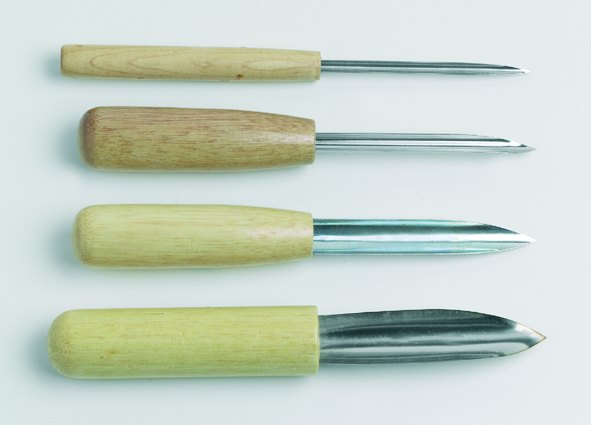 Ehemann/Ehefrau
…wenn auch etliche Männer dem Wort nicht gehorchen 1.Ptr.3:1
…seid nicht bitter gegen eure Frauen  Kol 3:19
Und ihr Männer, wohnet mit Vernunft bei  euren Ehefrauen als dem schwächeren Partner 
und erweiset ihnen Ehre… damit eure Gebete nicht gehindert werden. 
(1Pe 3:7)


Kinder /Eltern
zum Zorn reizen, entmutigen, den Eltern ungehorsam Kol 3:21; 2Tim 3:2

Arbeitgeber, Vorgesetzter, Lehrer/
Arbeitnehmer, Untergebener, Schüler
                     „sonderliche“ Vorgesetzte, Untergebene, 
keine Augendienerei Kol 3:22
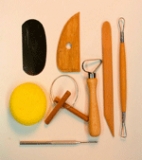 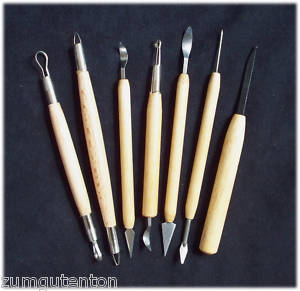 [Speaker Notes: Instrumente verwenden]
Willst Du 
mit dem
Heiligen Geist 
erfüllt sein?
Gottes Füllstation
 für Dich:
Deine Gemeinde;
Deine Ehe;
Deine Familie;
Deine alltäglichen 
sozialen Beziehungen
in der Schule, am Arbeitsplatz etc.
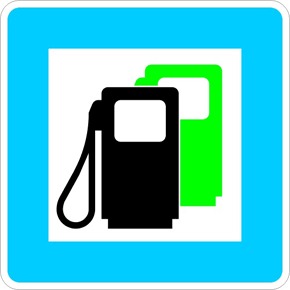 Und wenn 
ich merke, 
dass 
an meiner 
Innenwand
noch 
Schmutzreste 
kleben,
für Menschen 
unsichtbar, 
vor meinem Gewissen und Gott aber offenbar?
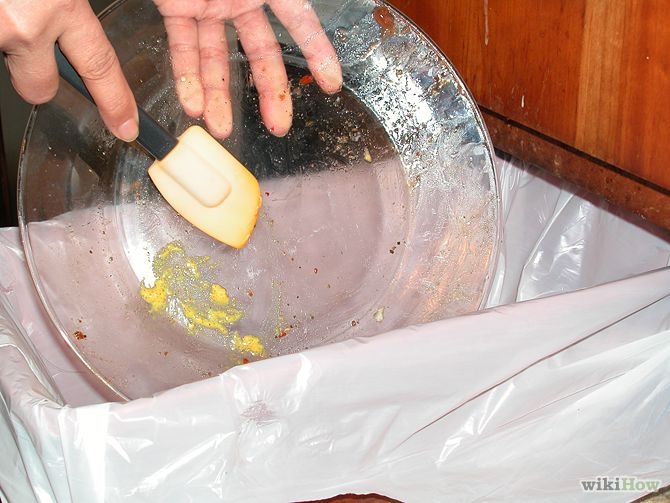 Selbstreinigung 1Joh 3:3
                               Lichtwandel 1.Joh 1:7
                                                             
Bekennen 
der Taten
1Joh 1:9;Jak 5:16
Selbstverurteilung  
des Täters
1Коr11:31-32
…dass Er uns die Sünden vergibt…
…und uns reinigt von jeder Ungerechtigkeit
Vergebung
Reinigung
…und zwar ist unsere Gemeinschaft 
mit dem Vater und 
mit seinem Sohn Jesus Christus…
Wenn wir im Licht wandeln, 
wie er im Licht ist,
haben wir Gemeinschaft miteinander!
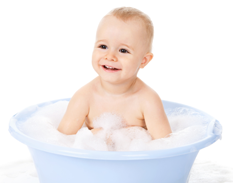 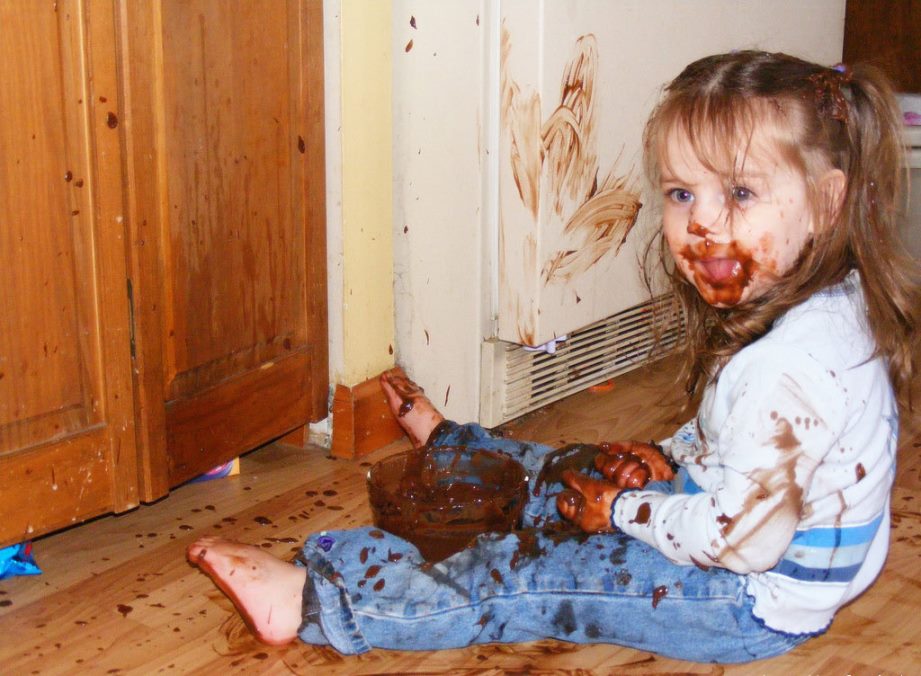 Gemeinschaft
wieviel mehr wird das Blut des Christus….
euer Gewissen reinigen von toten Werken, 
um dem lebendigen Gott zu dienen! 
(Heb 9:14)
„Ich bin dir nicht mehr böse
wegen  der Tat 
deines Ungehorsams!“
„Ich reinige dich 
von den Spuren 
deines Ungehorsams!“
46
Licht-Wandel
Endlich wieder ein Nutzgefäß zur Ehre Gottes!!
1. 1:7 
„wie er im Licht ist“:
Christus allein, nicht die Welt,
 ist der Maßstab
2. 1:9
„so wir unsere Sünden bekennen“:
alles offenlegen, 
was diesem Maßstab nicht entspricht
„homo-logeo“: „gleich reden“
Meine  Verantwortung:
Ich bekenne!
3. 1:9
Zusage der Vergebung
Gottes Reaktion:
Ich mache Dich wieder gebrauchstüchtig,
ein gereinigtes Gefäß, gefüllt mit Meinem Geist,
überströmend mit lebendigem Wasser und guten Werken!
4. 1:7.9
Zusage der Reinigung
5. 1:7
Zusage von Gemeinschaft
47
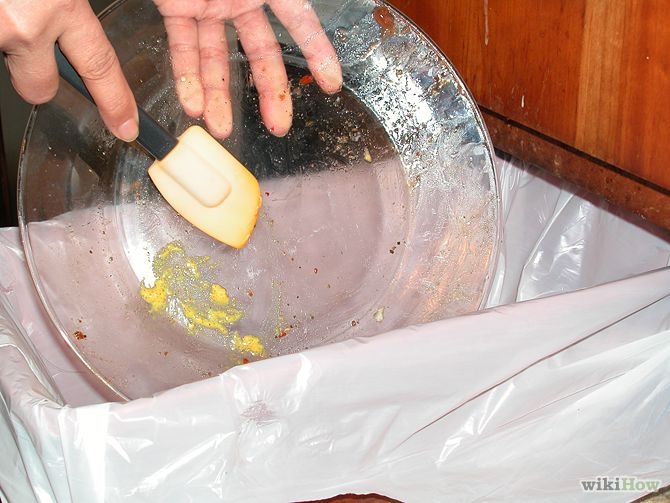 2Ti 2:21  

Wenn nun jemand 
sich von diesen reinigt, 
so wird er ein Gefäß zur Ehre sein, 
geheiligt, nützlich dem Hausherrn, 
zu jedem guten Werke bereitet.
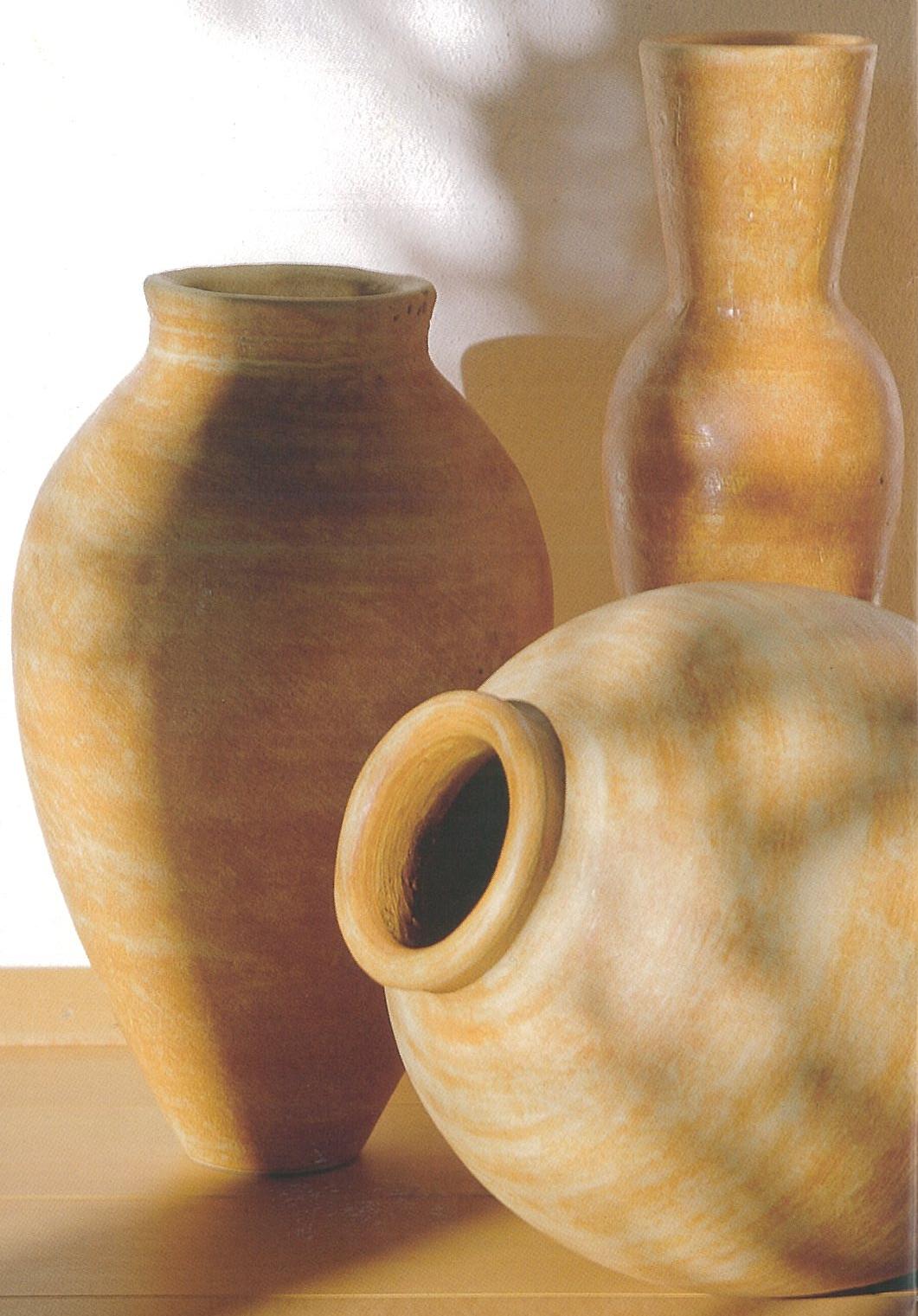 So reinigt 
Gott
Seine 
Nutzgefäße,
füllt sie neu
mit Seinem Geist 
und macht sie 
wieder 
brauchbar!